PROJECT ON ENTREPRENEUR
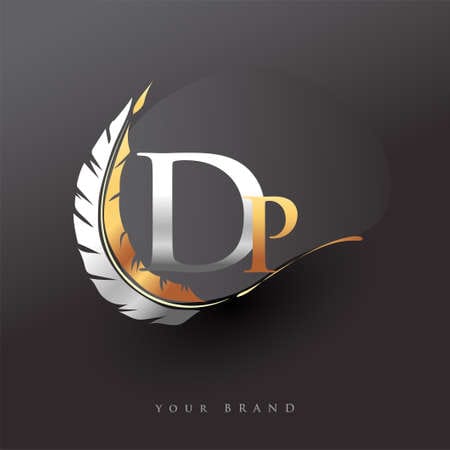 PATRA APPLE JAM PVT. LTD.
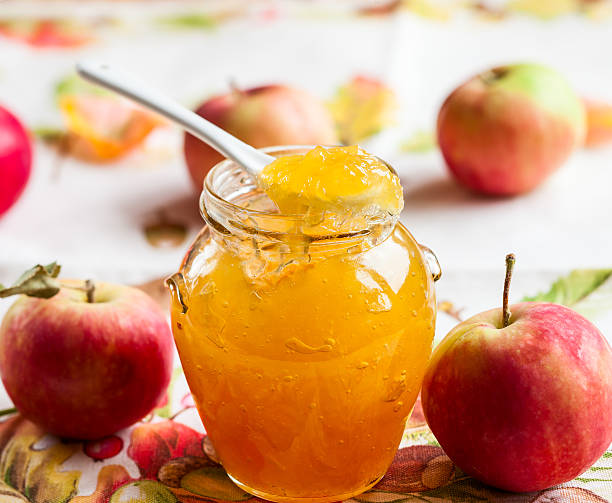 PRESENTED BY:-
GUIDED BY:-
DR. APURBA GIRI1(HOD)
AYAN MONDAL2 (ASSISTANT PROFESSOR)
DEPARTMENT OF NUTRITION
MR. DEBABRATA PATRA
DEPARTMENT OF NUTRITION
B.Voc (Food Processing,6TH Sem)
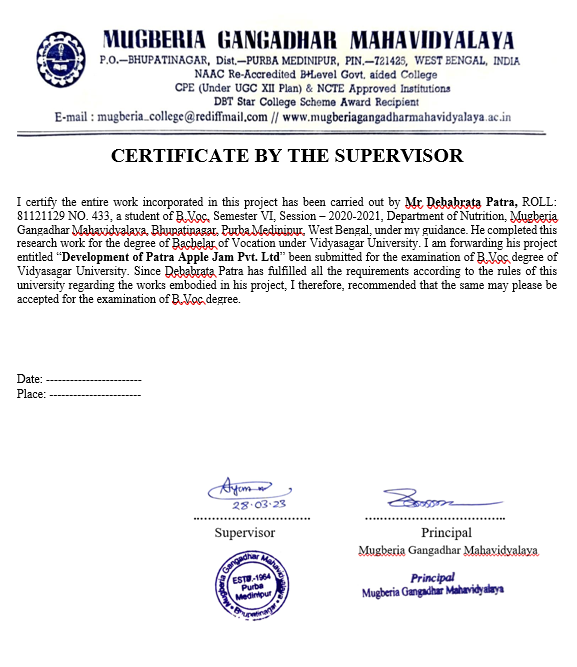 APPLE MANUFACTURING BUSINESS
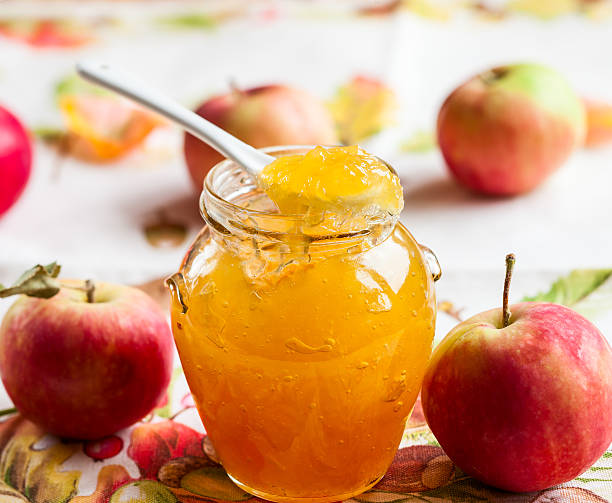 WHY DO WE USE APPLE JAM AS SUCH?
BUSINESS RESEARCH
MACHINERY
INVESTMENT
RAW MATERIALS
TARGETED CUSTOMERS
JUDGEMENT  OF END POINT 
AREA & MANPOWER
PROFIT
LICENSES
MARKET STRATEGY
REWARD AND PUNISHMENT
PLANT LAYOUT
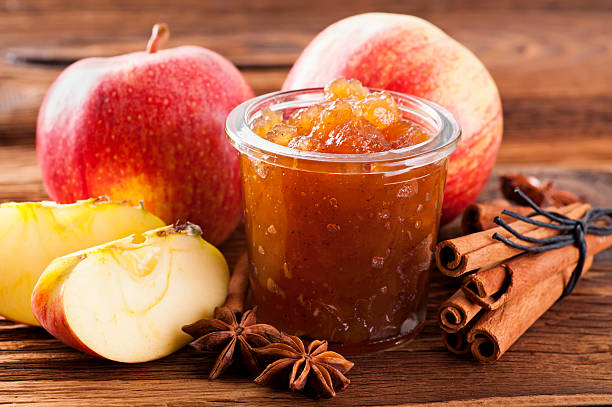 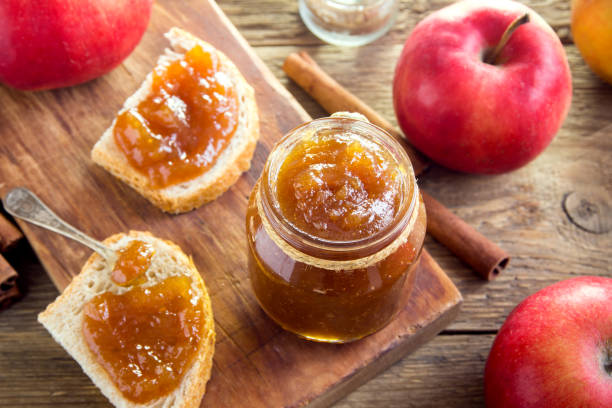 WHY DO WE USE APPLE JAM AS SUCH?
Apple (Malus domestica) is commercially the most important temperate fruit and is fourth among the most widely produced fruits in the world after banana, orange and grape.  Jam means the product prepared from sound, ripe, fresh, dehydrated, frozen or previously packed fruits including fruit juices, fruit pulp, fruit juice concentrate or dry fruit by boiling. Its pieces or pulp or puree with nutritive sweeteners namely sugar, dextrose, invert sugar or liquid glucose to a suitable consistency.  It may also contain fruit pieces and any other ingredients suitable to the products.
BUSINESS RESEARCH
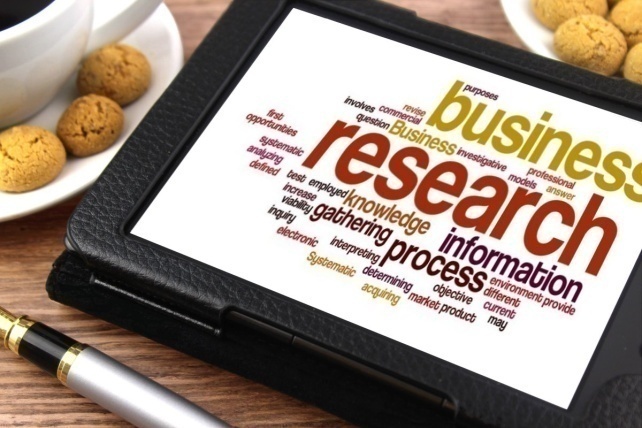 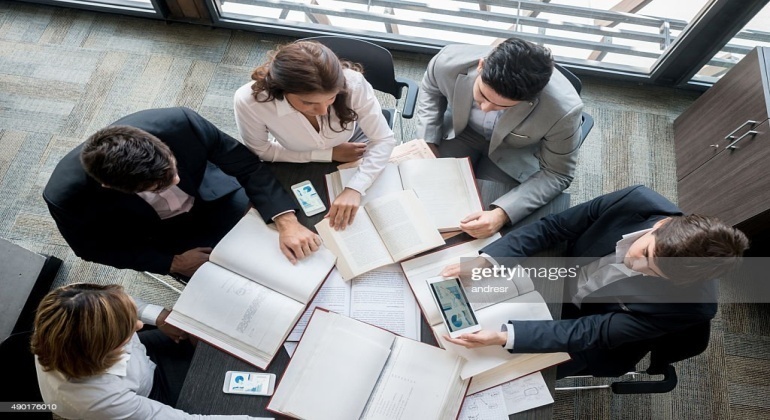 DEMAND
SUPPLY
PRICE
QUALITY
QUANTITY
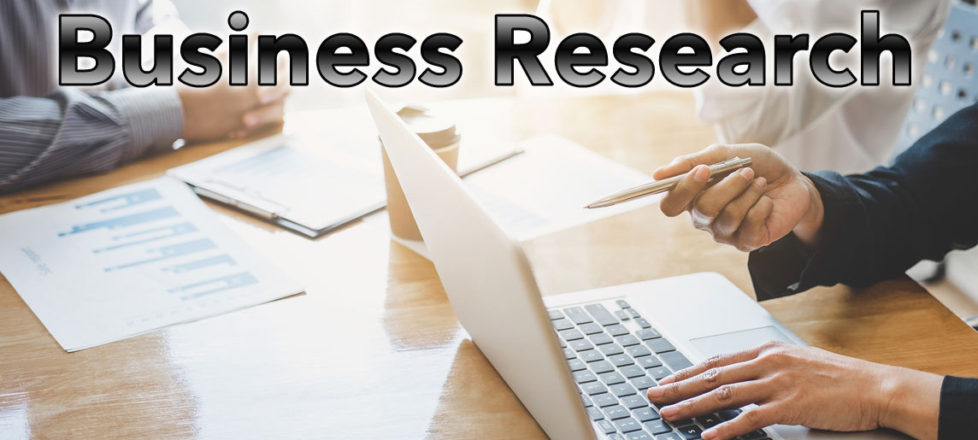 MACHINERY
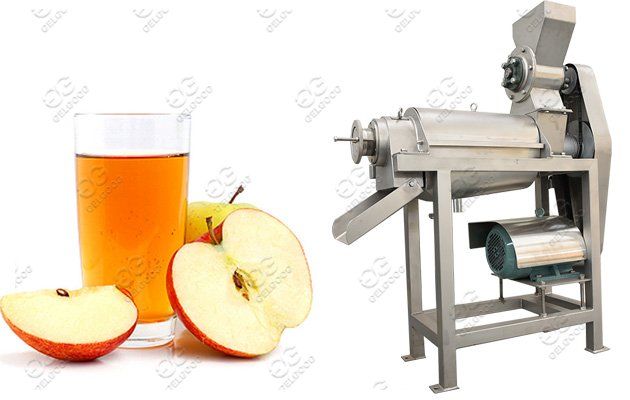 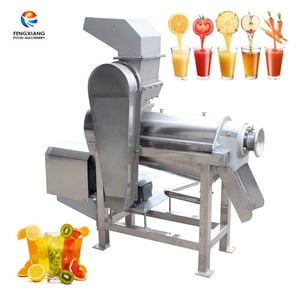 Jam Production Requires:
Pulping Machine 
Slice Machine 
Baby Boiler 
Grinder 
Bottle Filling Machine 
Bottle Washing Machine 
Cap Sealing Equipment
 Weighing Scales
Stirrers 
Hand Gloves 
Ss Utensils
Burner
 Test Equipment An another equipment
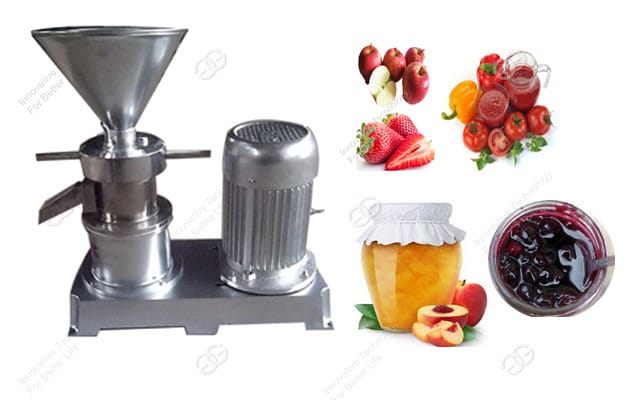 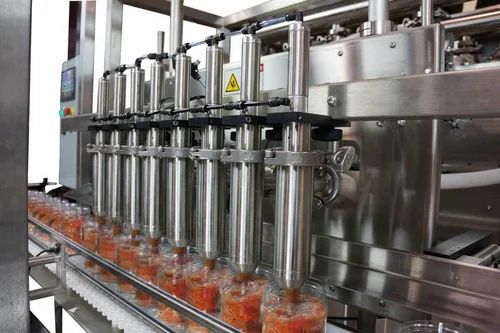 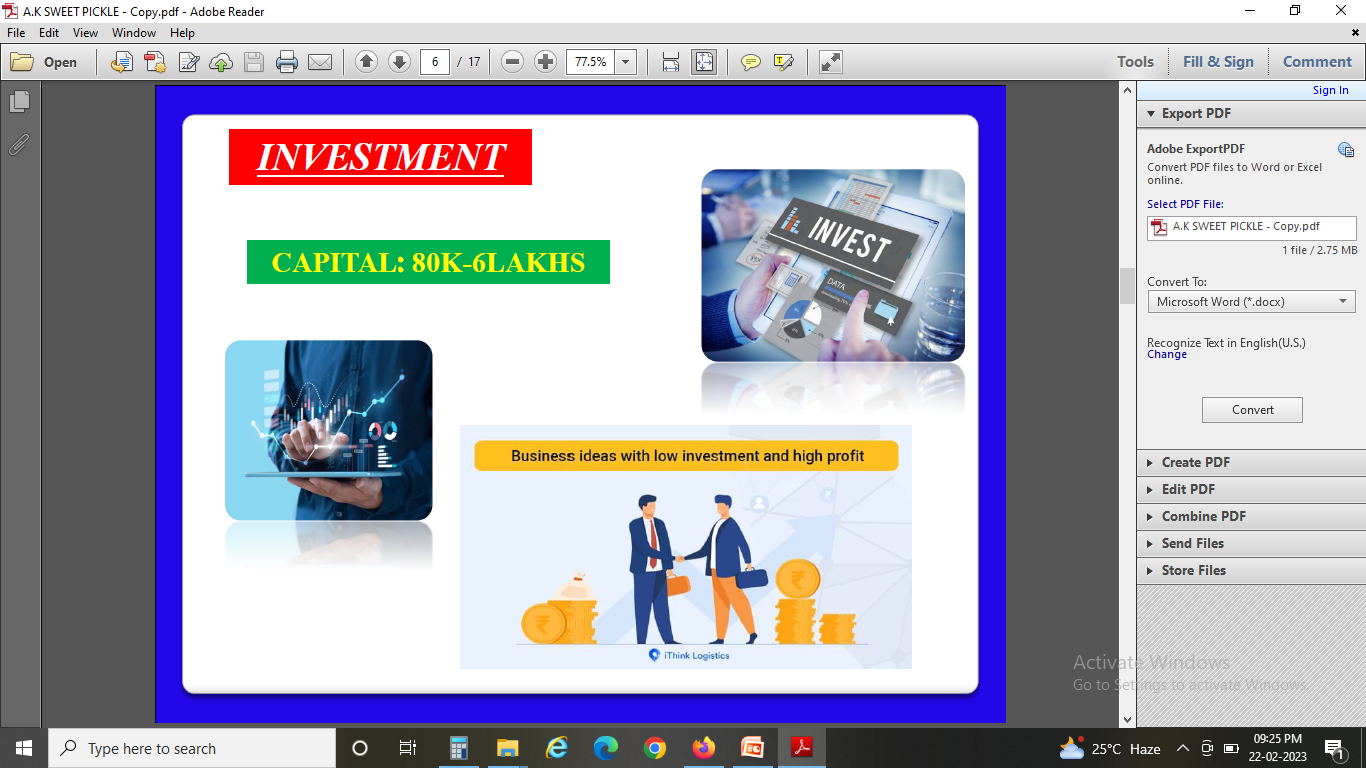 Capital 12-15 Lakhs
RAW MATERIALS
Apple
Water
Sugar
Bottle (plastic+glass)
Preservatives & Flavours
MANUFACTURING FLOW CHART
Selection of ripened apple
Bottling,  labelling , and storage
Washing
Removal of skin, pulping (colloidal  Mill)and  filtering
Filling hot into sterilized bottles
Addition of preservative and colour (for commercial purpose )
Addition of  sugar(sugar and pectin –dissolved in little water )
Boiling with continuous stirring, Addition of citric acid
judging end point by further cooking (105°temp, 65° brix, sheet test & drop test )
JUDGEMENT OF END POINT
Drop Test : A  Drop of hot jam is put into a beaker of water and if the mass remains  as remains as one and undispersed – the jam is done 

Sheet Test : A spoon of jam is dropped from a distance on to a plate  and if it falls down as a sheet – jam is done 

Brix test:  BY a refract meter
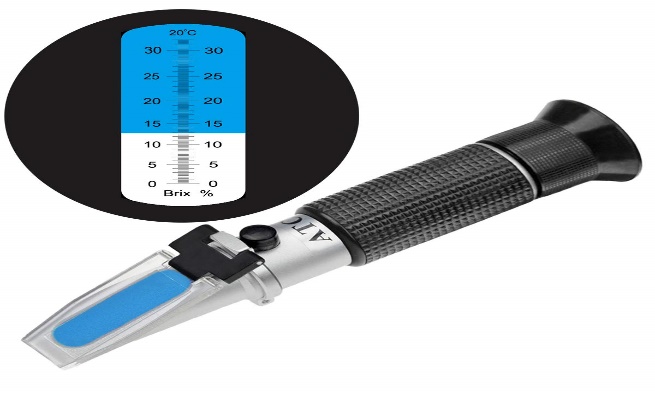 Packaging sizes:-
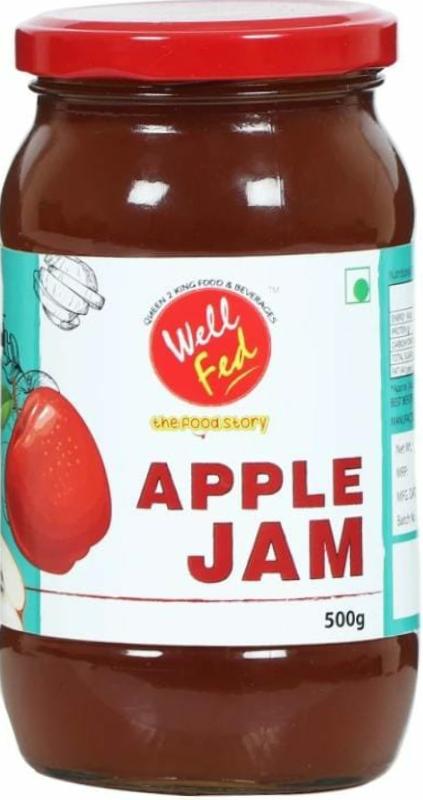 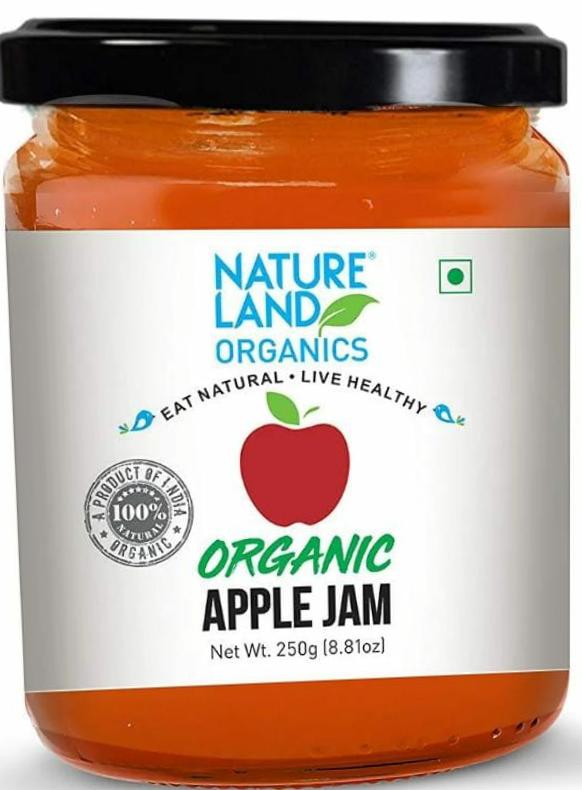 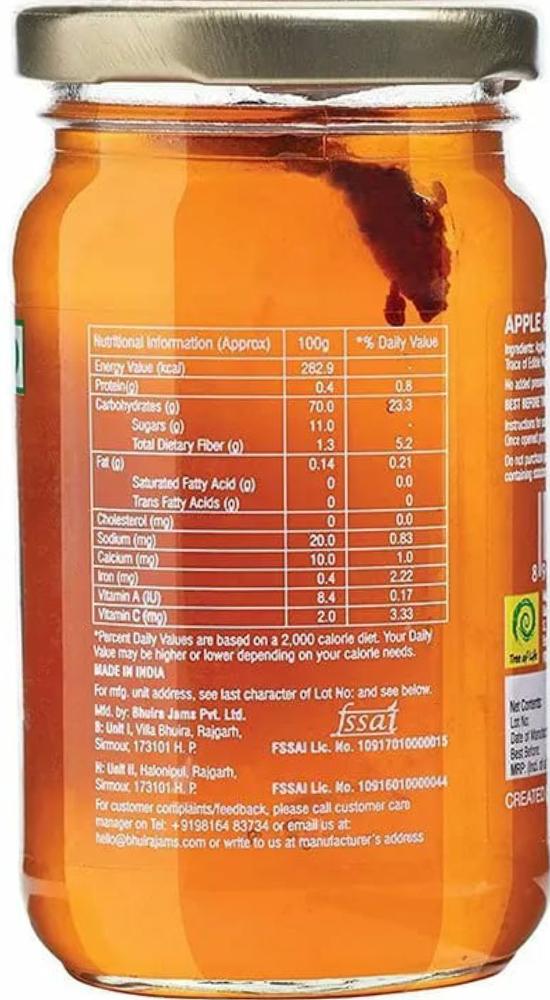 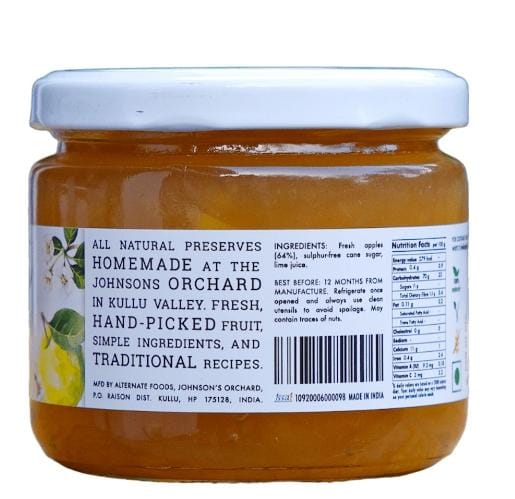 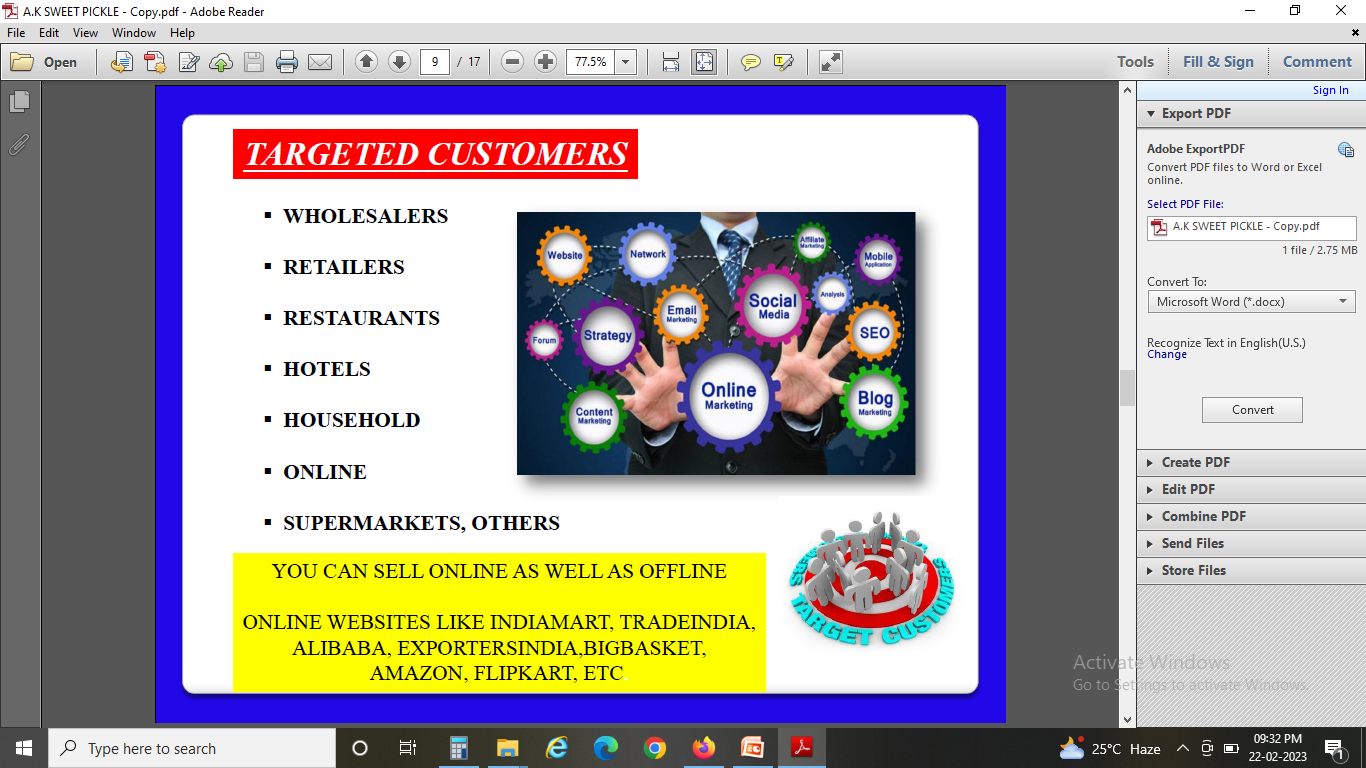 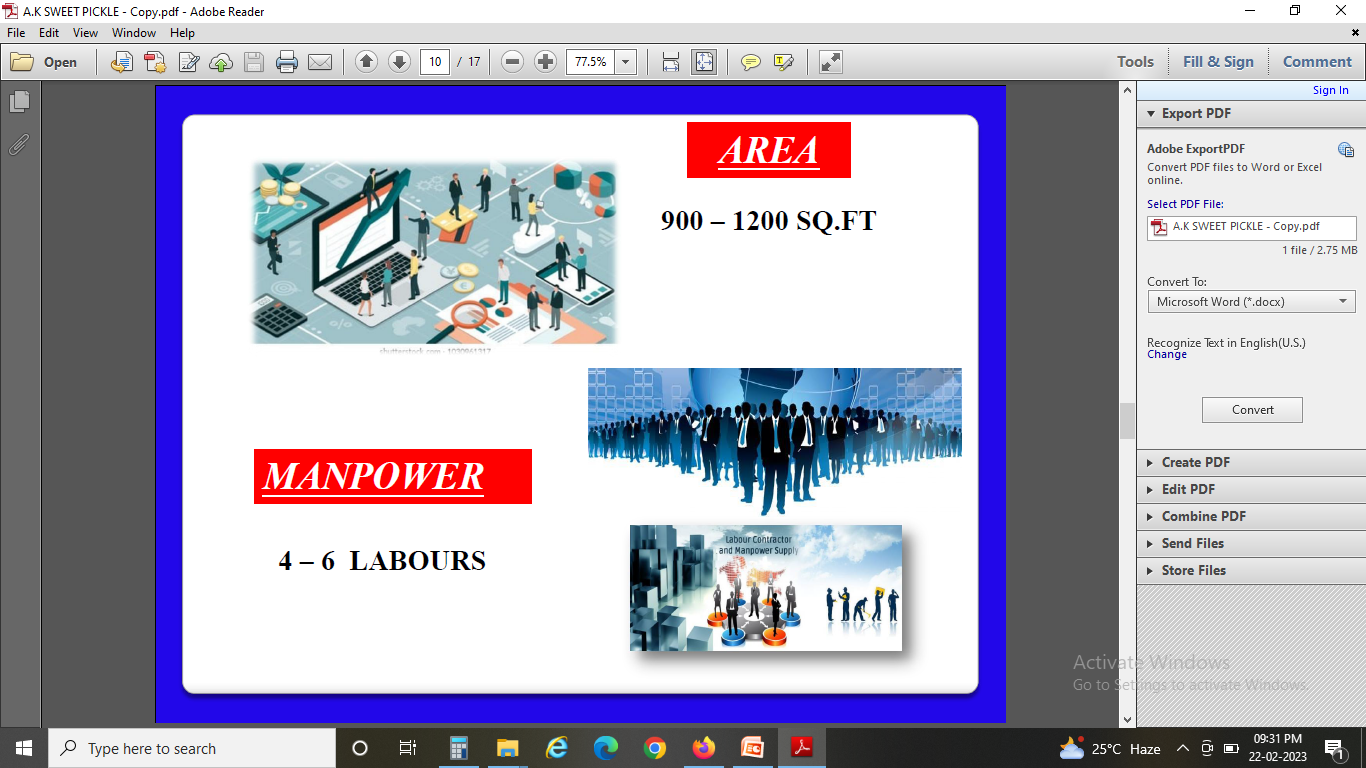 1500-2000 sQ.FT
10-12 LABOURS
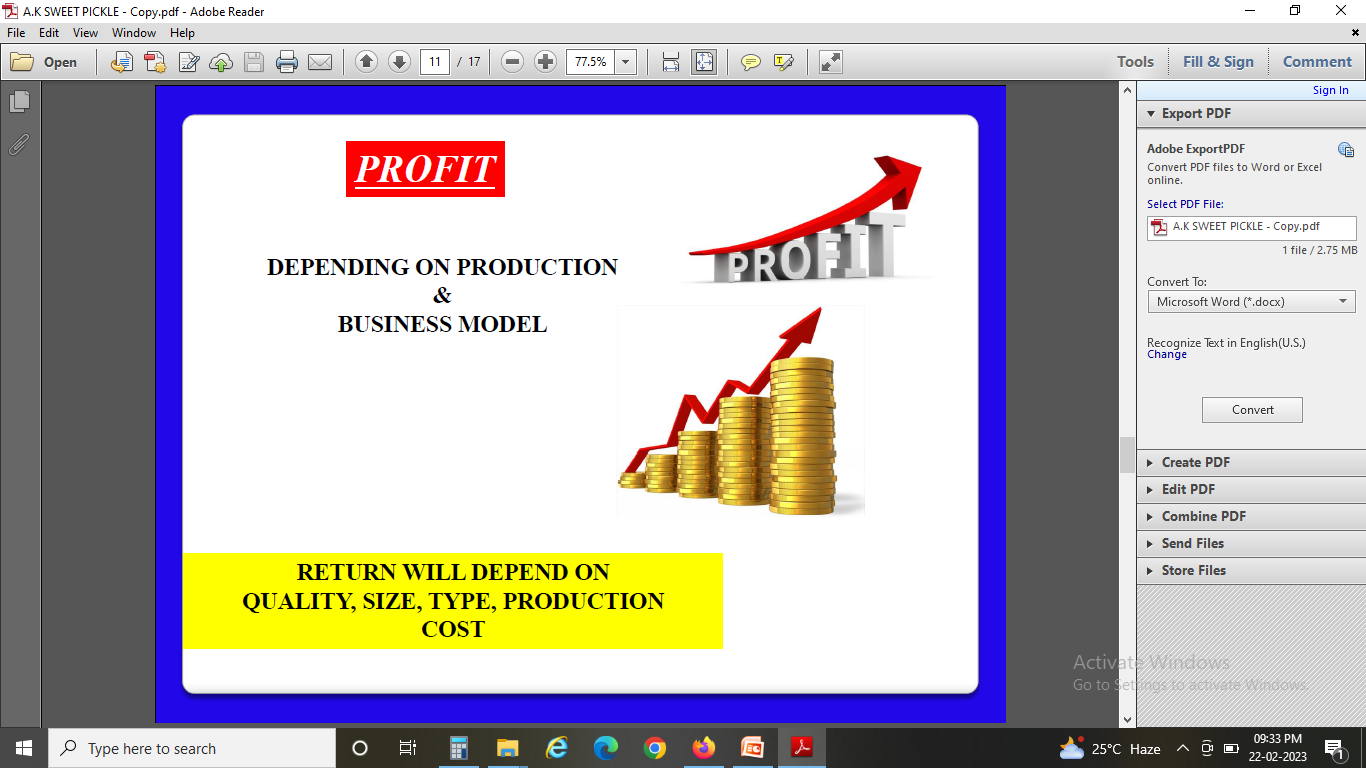 LICENSES
REGISTRATION OF BUSINESS

NOC PAPER(FORM STATE POLLUTION CONTROL,SOUND AND WATER)

TRADE LICENSE

GST(Goods & Service Tax)

FSSAI(Food Safety  and Standards Authority of India)

IEC CODE

REGISTRATION FOR TRADEMARK
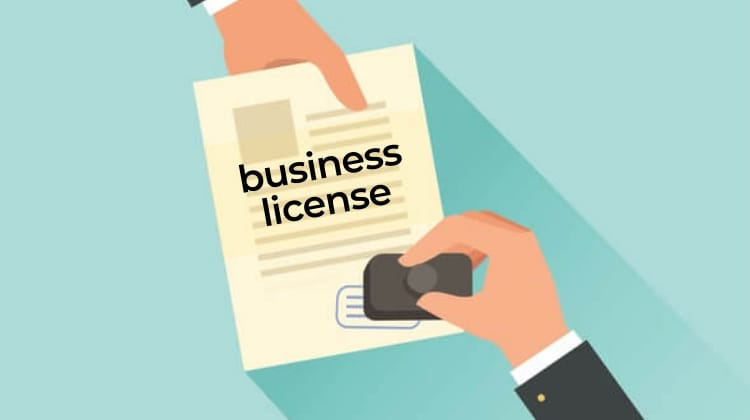 MARKET STRATEGY
Firstly, Local Market Announcement

Secondary, Advertising

Thirdly, Sales Promotion

Fourth, Direct Marketing

Fifth, Digital Marketing
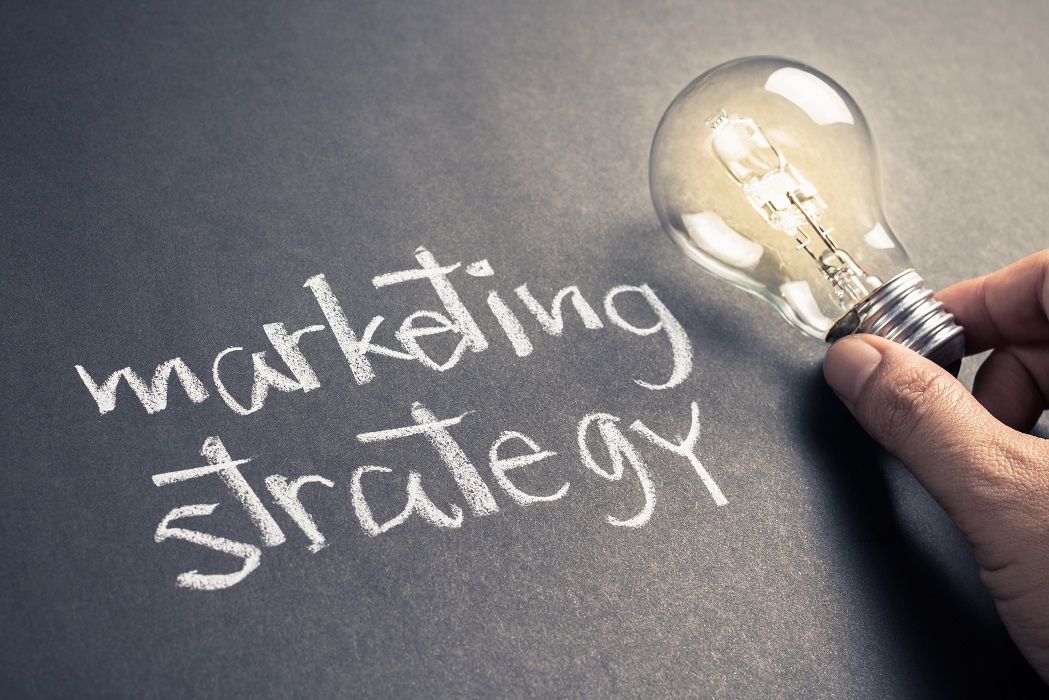 PLAN LAY OUT:
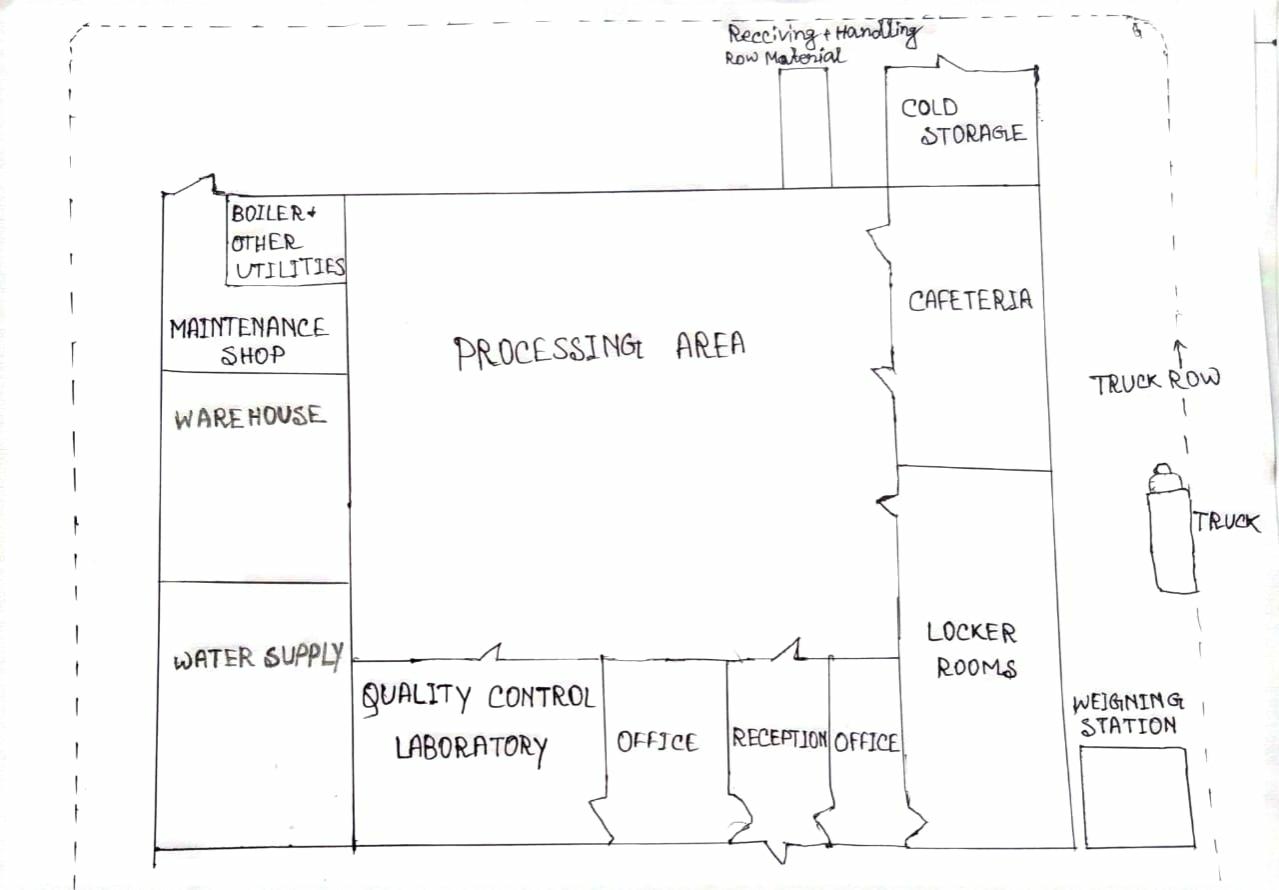 THANK YOU